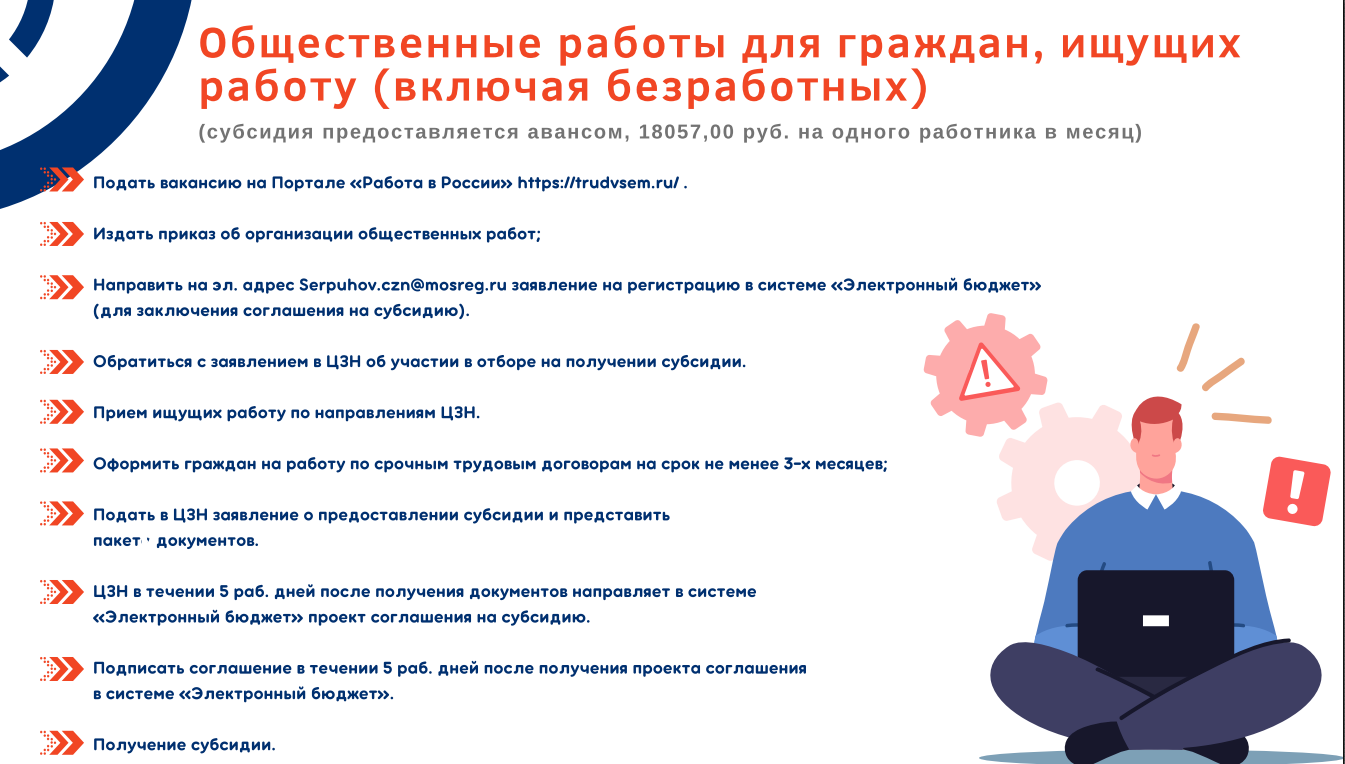 инструкция
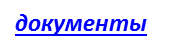 Контакты ответственных лиц в ЦЗН
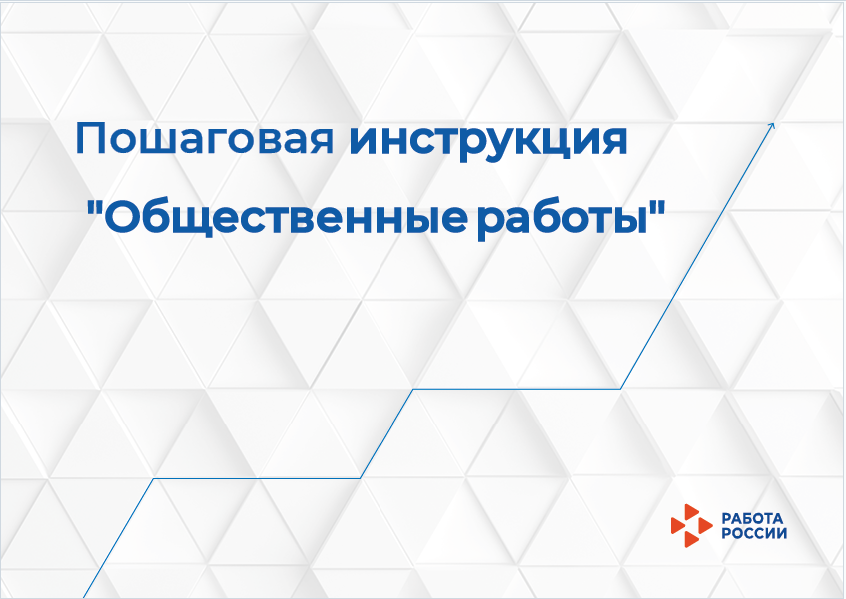 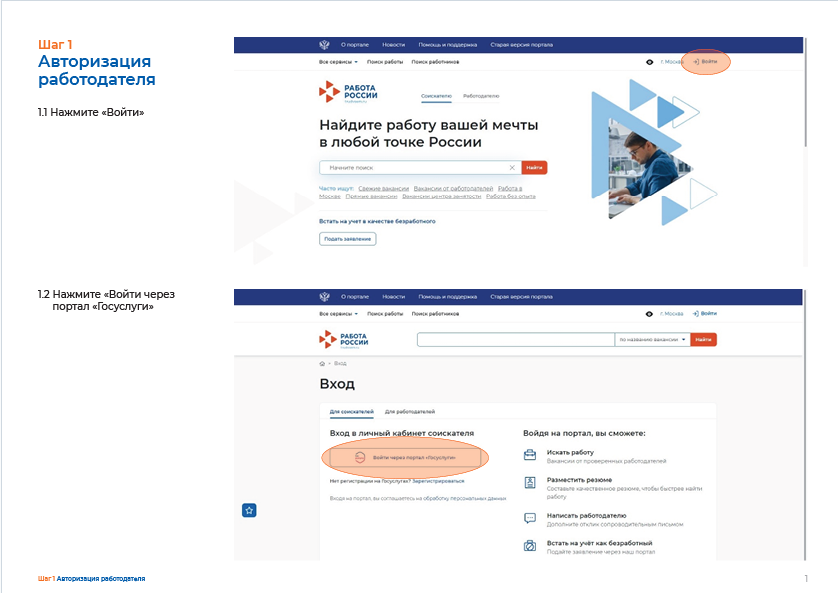 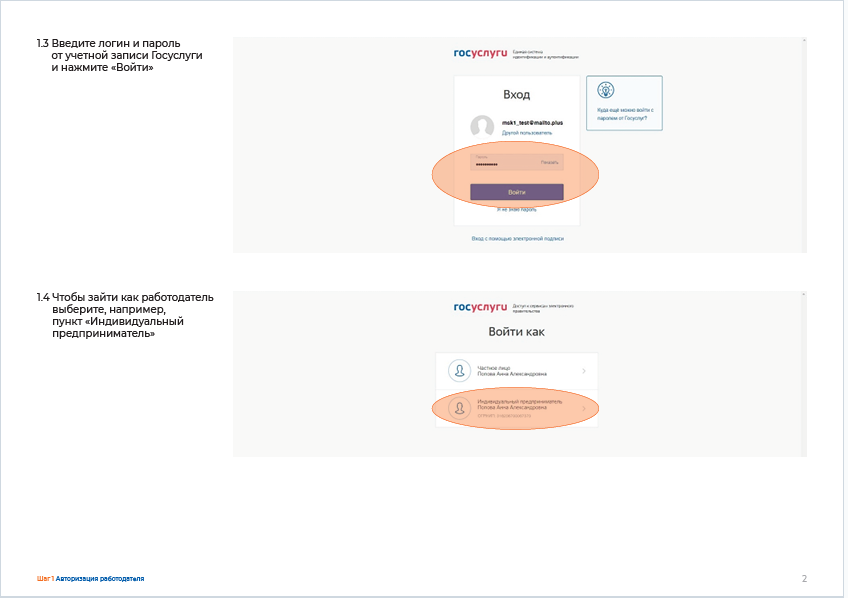 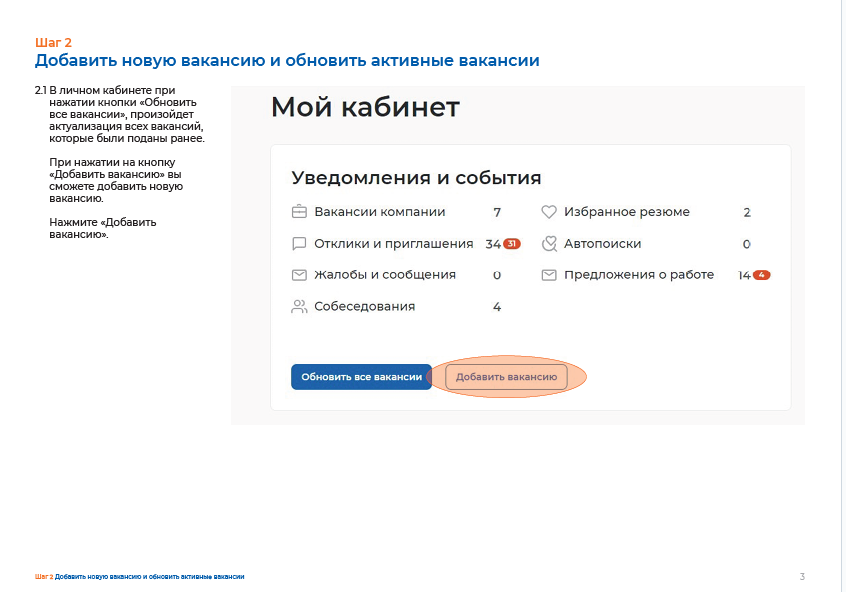 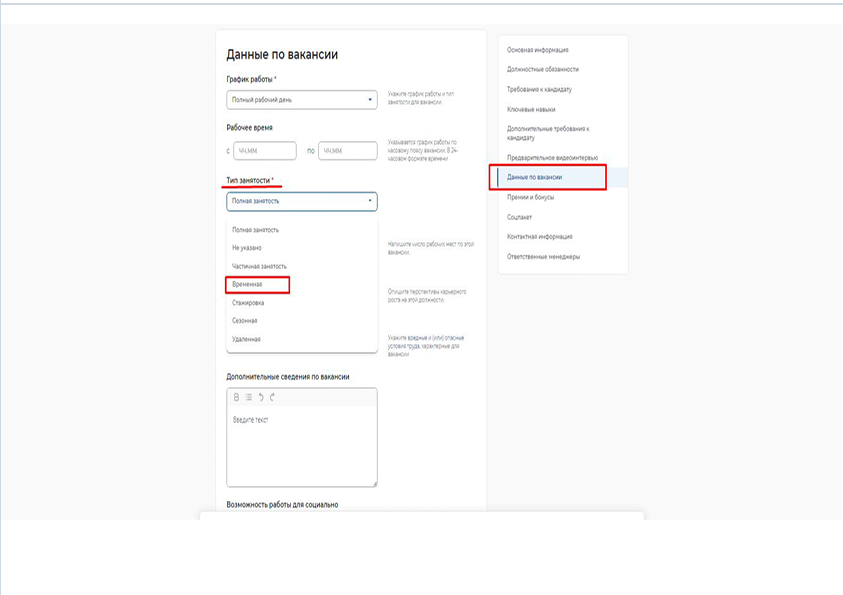 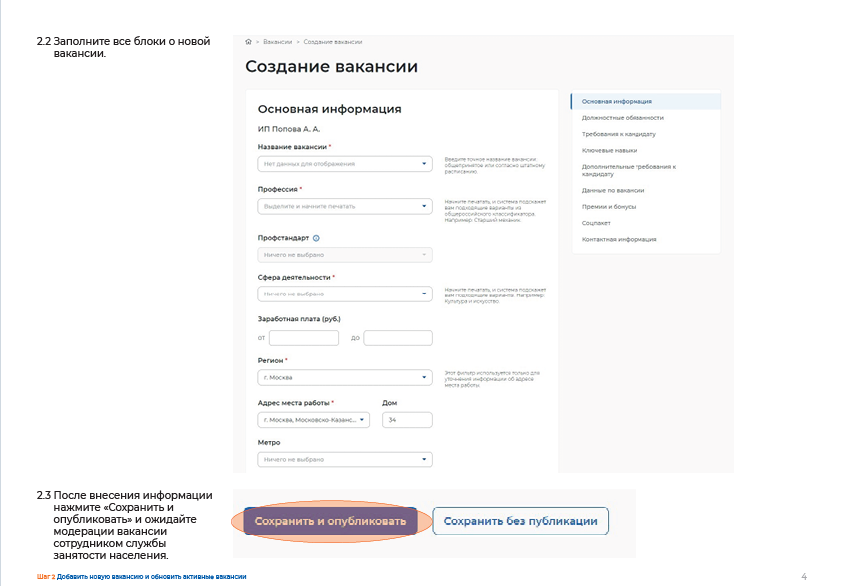 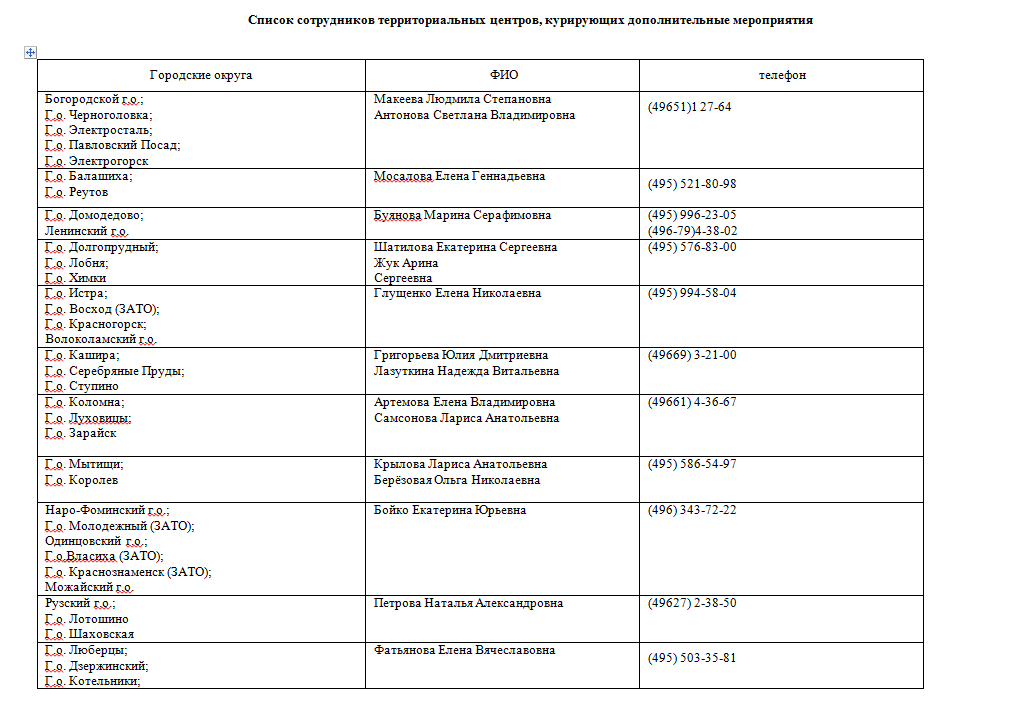 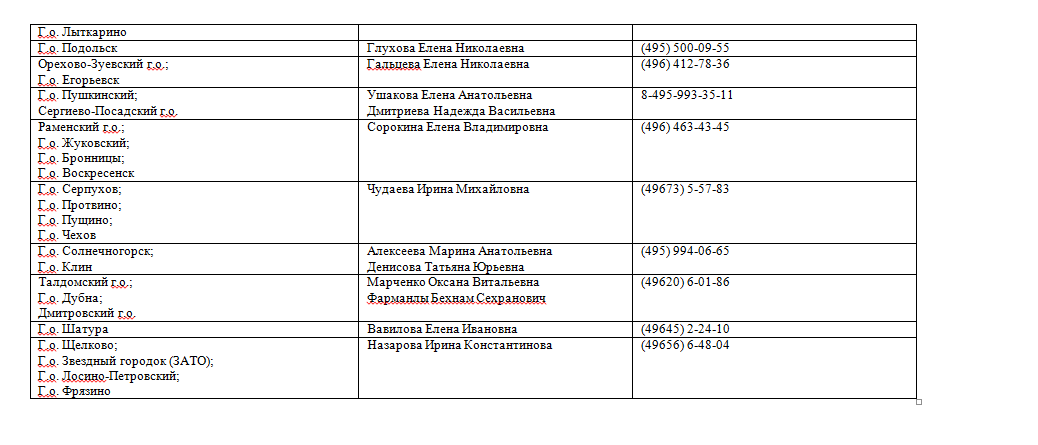 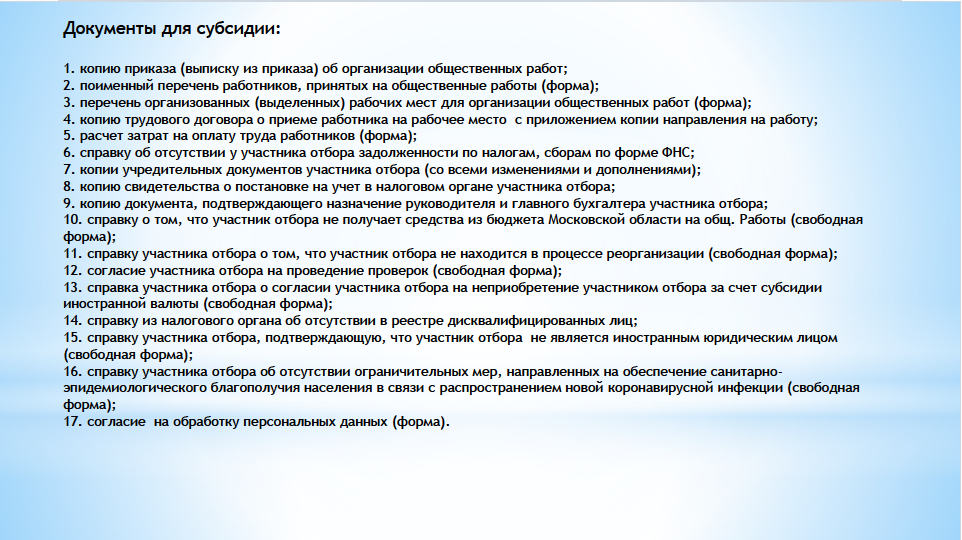